Luciano Rabello Netto Cirillo

Faculdade de Medicina do ABC

Descrição: Paciente em consulta de triagem no setor de catarata, apresentando quadro de pseudoexfoliação
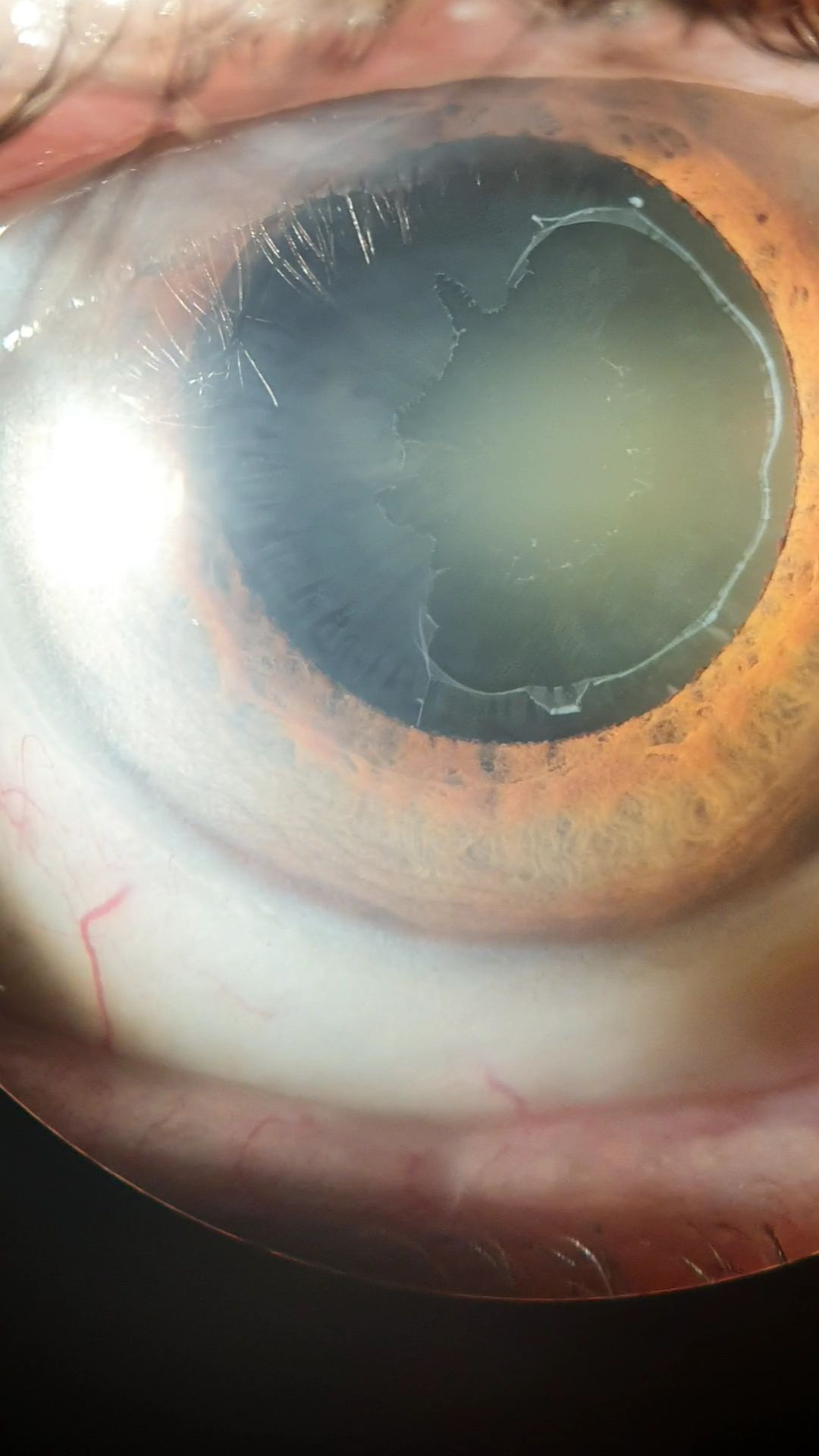